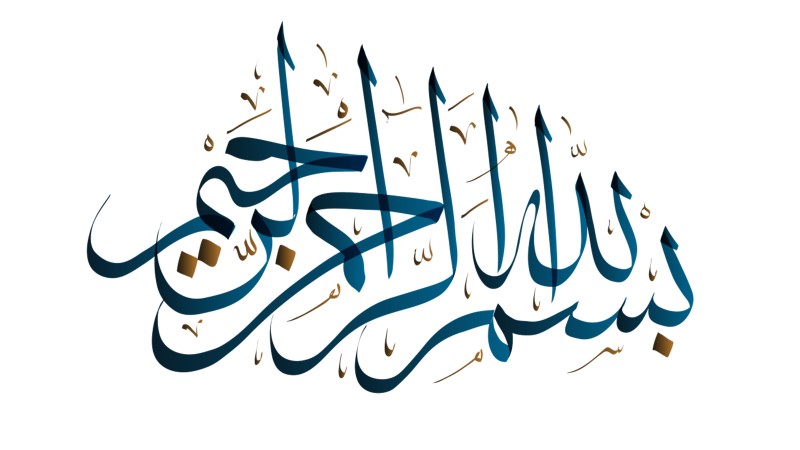 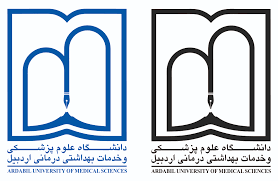 نقش کتابخانه های دانشگاهی در توسعه و ارتقاء سواد سلامت
مصطفی قربانی
مسئول کتابخانه دانشکده پرستاری و مامایی اردبیل
مقدمه
تجربيات جهاني حاکي از آن است که عواملي مثل توسعه اقتصادي، ارتقاء سطح آموزش و سواد و بهبود خدمات اجتماعي، تأثير مثبتي به سلامت و رفاه اجتماعي افراد جامعه خواهد داشت. امروزه حفظ، گسترش و ارتقاي سلامتي در جوامع بشري در زمره اساسي ترين و کليدي ترين سياست ها، براي ايجاد و توسعه ي عدالت اجتماعي در کشورها تلقي مي شود.
3
مقدمه
افراد جامعه اکنون با مسائل و مشکلات و انتظارات بسيار متنوع تري به سوي نظام هاي سلامت روي مي آورند، نه فقط براي برطرف کردن درد و درمان بيماري ها و اختلالات عاطفي، بلکه براي دريافت توصيه درباره رژيم غذايي، تربيت کودک و رفتار جنسي و مواردي از اين دست که قبلا از منابع ديگر آن را کسب مي کردند. وجود اين انتظارات باعث شده است که معرفي، استفاده و توسعه ي روش هاي جديد در فرايند ارائه خدمات سلامت با کيفيت بالاتر به عنوان يک اولويت اصلي در نظام هاي سلامت تبديل شود.
4
مقدمه
با ورود بیمار به بیمارستان‌ها و مراکز بهداشتی و درمانی و ترخیص آنها، ارتباط پزشک و بیمار قطع شده و با قطع این ارتباط بیمار دچار یک نوع سردرگمی می‌کند. بیمار نمی‌داند اطلاعات سلامت لازم را برای مصرف دارو، تداخلات دارویی و تداخلات غذایی ....را از کجا به دست بیاورد. در نتیجه میزان برگشت‌پذیری آنها به مراکز درمانی افزایش پیدا کرده و این خود موجب افزایش هزینه‌های درمانی بر روی دوش مردم و دولت می شود.
5
سواد اطلاعاتی
بر اساس تعريف انجمن كتابداران آمريكا، سواد اطلاعاتي به عنوان مهارت فرد در تشخيص نياز اطلاعاتي خود و توانايي يافتن، سازماندهي، ارزيابي و استفاده مؤثر (تصميم گيري آگاهانه) از اطلاعات تعريف شده است.
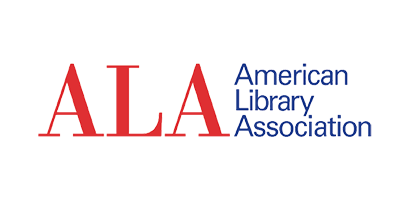 6
سواد اطلاعاتی
كتابداران بيشترين نقش در ارائه آموزش به كاربران كتابخانه خود را دارند و نكته اينجاست كه خود كتابداران بايد توانايي ها و سواد اطلاعاتي كافي داشته باشند تا بتوانند آنها را به مخاطبان خود منتقل كنند و خدمات اطلاع رساني مناسبي به استفاده كنندگان از كتابخانه ها ارائه كنند. فقدان سواد اطلاعاتي در نزد كتابداران منجر به استفاده نا موفق از منابع مي شود و سرمايه هاي عظيم مالي و انساني كه صرف تهيه، خريد و مجموعه سازي و سازماندهي انواع مواد و منابع علمي خارجي و داخلي مي گردد، و نمي تواند بالاترين بازده و بهره وري را به مخاطبان برسانند.
7
سواد اطلاعاتی
كتابداران بايد بر آموزش هميشگي و مادام العمر تاكيد ورزند. چرا كه يادگيري سواد اطلاعاتي به صورت مادام العمر فرد را در چرخه تجربيات و عمل قدرتمند مي سازد و لازم است مفهوم سواد اطلاعاتي در برنامه هاي يادگيري آنها گنجانده و ادغام شود، بطوريكه فراگيران بتوانند نقش يك رهبر را در تجهيز افراد و موسسه ها ايفا نمايند.
8
آموزش سلامت
آموزش سلامت فرايندي مرکب از رويکردها براي تغيير سبک زندگي است؛ که مي تواند به افراد، خانواده ها و جوامع در تصميم گيري آگاهانه درباره موضوعاتي که در بازيابي، دستيابي و حفظ سلامت مؤثر است کمک کند. در تعريفي ديگر، آموزش سلامت يک رشته يا حرفه اي است که با به کارگيري شماري از تجربيات يادگيري از طريق تعامل بين آموزش دهندگان و فراگيران، فرصت يادگيري درباره ي سلامت را فراهم مي کند.
9
آموزش سلامت
اهداف اصلي آموزش سلامت عبارتند از:
يادگيري مفاهيم اساسي سلامت 
ارتقاي سلامت
پيشگيري از بيماري ها و ناتواني ها
افزايش رفتارهاي سالم
کاهش رفتارهاي مخاطره آميز
10
سواد سلامت
سواد سلامت در کتاب الکترونيکي آموزش و ارتقاي سلامت وزارت بهداشت اينگونه تعريف شده است: توانايي درک و به کارگيري اطلاعات سلامت که براي دستيابي به مراقبت هاي بهداشتي درماني، افزايش دانش سلامت و شناسايي عوامل مؤثر بر سلامت ضروري است. سواد سلامت شامل توانايي خواندن و پيگيري دستورات بهداشتي از جمله نسخه ها، کسب و تفسير اطلاعات بهداشتي و اتخاد رفتارهاي ارتقا دهنده سلامت مي باشد. سواد سلامت به معناي صلاحيت تفکر نقادانه و حل مسئله، مسئوليت پذيري در قبال سلامت خود و ديگران و توانايي برقراري ارتباط موثر نيز هست.
11
سواد سلامت
سازمان بهداشت جهاني سواد سلامت را به عنوان مهارت هاي شناختي و اجتماعي در نظر گرفته كه تعيين كننده انگيزه و توانايي افراد براي به دست آوردن و دسترسي به اطلاعات، درك و استفاده از آن ها براي ارتقا و حفظ مناسب سلامتي افراد است.
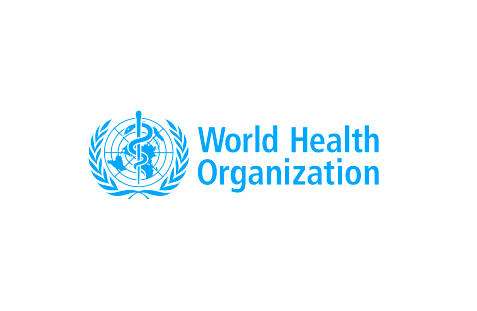 12
سواد سلامت
سازمان جهاني بهداشت در گزارشي سواد سلامت را به عنوان يکي از بزرگترين تعيين کننده هاي امر سلامت معرفي نمود. همچنين به کشورهاي جهان توصيه کرد که انجمني متشکل از تمامي افراد متاثر از اين امر را جهت پايش و هماهنگي فعاليت هاي استراتژيک در خصوص ارتقاي سطح سواد سلامت در جوامع مختلف ايجاد شود.
13
سواد سلامت
سواد سلامت نه فقط به عنوان يک ويژگي و مشخصه ي فردي بلکه بايستي به عنوان يک تعيين کننده کليدي بهداشت و سلامتي در سطح جمعيت در نظر گرفته شود. بنا به تعريف سواد سلامت عبارت است از ميزان ظرفيت فرد براي کسب، تفسير، درک اطلاعات اوليه و خدمات سلامتي که براي تصميم گيري متناسب لازم مي باشد. سواد سلامت شامل مجموعه اي از مهارتهاي خواندن، شنيدن، تجزيه و تحليل، تصميم گيري و توانايي به کارگيري اين مهارت ها در موقيعت هاي سلامتي است که لزوماً به سال هاي تحصيل يا توانايي خواندن عمومي برنمي گردد. هم اکنون سواد سلامت به عنوان يک مسأله و بحث جهاني در قرن بيست و يکم معرفي شده است.
14
سواد سلامت
طبق مطالعات مرکز استراتژيک مراقبت هاي سلامتي آمريکا، افراد داراي سواد سلامتي اندک، با احتمال کمتري اطلاعات نوشتاري و گفتاري ارائه شده توسط متخصصان سلامتي را درک و به دستورات داده شده عمل مي کنند؛ بنابراين وضعيت سلامتي ضعيف تري دارند؛ ميزان بستري شدن و مراجعه به پزشک در آن ها بيشتر است؛ در مهارت هاي خودمراقبتي ضعيف عمل مي کنند؛ مراقبت هاي پيشگيرانه ي کمتري دارند؛ و در نتيجه هزينه هاي پزشکي بيشتري را متحمل مي شوند. يک بررسي ملي که در سطح گسترده اي در کشور امريکا انجام شده، شيوع سواد سلامت ناکافي را ۴۸ درصد برآورد کرد. در اين مطالعه تنها ۱۱ درصد بزرگسالان از سواد سلامت کافي برخوردار بودند.
15
سواد سلامت
سواد سلامت مفهومی است که به سلامتی و حوزه های آن مرتبط می شود و بر توانایی فرد برای عمل کردن به اطلاعات بهداشتی و کنترل بهتر سلامت فردی خانوادگی و اجتماع اثر می گذارد و به این ترتیب نه تنها یک ویژگی فردی بلکه به عنوان تعیین کننده کلیدی بهداشت و سلامتی در سطح جامعه به حساب می آید. سواد سلامت ربطی به سوادخواندن و نوشتن متون و جستجوی اطلاعات ندارد.
16
سواد سلامت
حوزه های سواد سلامت شامل سه سطح است:
سواد سلامت عملکردی (Functional health literacy): برای خواندن، فهمیدن و اجرای دقیق دستور فرم ها، برچسب داروها و اطلاعات شفاهی و نوشتاری بهداشتی
سواد سلامت ادراکی (literacy Conceptual health): برای جستجو، فهم، ارزیابی و استفاده از اطلاعات بهداشتی و انتخاب های آگاهانه که منجر به کاهش خطرات سلامتی و افزایش کیفیت زندگی اش می شود.
سواد سلامت انتقادی (Health literacy as empowerment): جهت توانمندسازی و پرورش شهروندانی متعهد و فعال برای ارتقای سلامتی و پیشگیری و درک حقوق خود به عنوان بیمار و افزایش قابلیت آنان برای حرکت از طریق نظام سلامت و اطلاع از خطرات تهدید کننده سلامت.
17
سواد سلامت
در چندین مطالعه که در خصوص سطح سواد سلامت در بین دانشجویان انجام شده نتایج حاکی از آن است که سواد سلامت دانشجویان در حد متوسط بوده است. 25 درصد دانشجویان سواد سلامت ناکافی و مرزی دارند و سطح سواد اطلاعاتی دانشجویان نیز بالاتر از سطح متوسط به دست آمده است. بین میزان سواد اطلاعاتی و سواد سلامت رابطه مثبت وجود دارد و سواد اطلاعاتی حدود 40 درصد از تغییرات سواد سلامت را تبیین می کند. بررسی نحوة کسب اطلاعات مربوط به سلامت نشان می دهد، بیشتر دانشجویان اطلاعات مربوط به سلامت را از طریق اینترنت و تعامل با دوستان به دست می آورند. همچنین در مطالعة دیگر نتایج نشان داد که کمتر از نیمی از دانشجویان علوم پزشکی سواد سلامت ناکافی داشتند و سواد سلامت در دانشجویان علوم پزشکی نسبت به دانشجویان غیر علوم پزشکی بهتر بود.
18
کتابخانه
کتابخانه به افراد جامعه کمک مي کنند تا زندگي بهتري در دنيا براي خود ايجاد نمايند. دکتر رابرت ليندر، زندگي فرد را به مثلثي تشبيه مي کند که به سه ديوار منتهي مي شود: مرگ، استعداد فطري و جهل. ايشان کليد ورود به دنياي دانش را تملک کتاب ها مي داند. به بياني ديگر کتابخانه ساخته مي شود تا افق فکري جامعه گسترش يابد؛ خودآموزي غيررسمي تمام آحاد جامعه تسهيل پيدا کند؛ فعاليت هاي آموزشي، شهري، فرهنگي گروه ها و سازمان ها تحت پوشش قرار گيرد؛ افراد به استفاده ي مفيد، خلاق وسازنده ي از اوقات فراغت تشويق شوند.
19
کتابخانه
نظر به رسالت کتابخانه ها که همانا افزايش ميزان آگاهي هاي افراد جامعه مي باشد و نيز با توجه به ظرفيت هاي موجود در کتابخانه ها، زمينه ي مناسبي براي عرضه ي آخرين اطلاعات پزشکي، مهمترين مسائل بهداشتي روز و ساير نيازهاي بهداشتي اقشار مختلف جامعه از مجراي کتابخانه فراهم است. اين مهم با توجه به ارتباط ميزان سواد سلامت و پيشگيري از بيماری ها اهميت مطلب را بيشتر نمايان مي سازد.
20
کتابداران و سواد سلامت
کتابداران به دلیل نوع آموزش های آکادمیک، تجربه ها و فعالیت حرفه ای شان توانایی جستجوی علمی و کسب دانش زمینه ای فرهنگی دارند، ارتباطات آنها زیاد است و به آسانی می توانند با همکاران و مراجعان خود مبادله آگاهی و تجربه داشته باشند. به همین دلیل اطلاعات آنها نسبت به سایرین بیشتر است که یکی از ضرورت های موفقیت در آموزش افراد و مذاکره با نظام سلامت به حساب می آید؛
21
کتابخانه های دانشگاهی
فلسفه وجودی دانشگاه آموزش و پژوهش است. از این رو تمامی فعالیت‌های دانشگاهی باید در جهت رسیدن به این دو هدف اصلی جهت و سو داده می شود. تمامی بخش‌های دانشگاه‌ها نیز وظیفه دارند اهداف و استراتژی‌های خویش را با توجه به فلسفه وجودی دانشگاه تعیین کنند. در این میان کتابخانه‌های دانشگاهی قلب تپنده دانشگاه محسوب می‌گردند. فعالیت‌های کتابخانه نقش به سزایی بر روند آموزش و پژوهش در دانشگاه دارد؛ بنابراین وظیفه اصلی کتابخانه‌های دانشگاهی کمک به آموزش و پژوهش تمامی اعضای دانشگاهی است.
22
کتابخانه های دانشگاهی
زمانی کتابخانه دانشگاه تنها به عنوان مخزنی برای نگهداری مجموعه کتب تلقی می‌شد و در روند آموزشی نقش جنبی داشت امروزه با تحولات چشمگیری که در دیدگاه مسئولین، پژوهشگران، اعضای هیئت علمی و دانشجویان دانشگاه به وجود آمده اکنون دانشگاهیان کتابخانه دانشگاهی را به عنوان نیرویی فعال در آموزش و پژوهش می‌شناسند. کتابخانه بخش جدایی ناپذیر دانشگاه و عامل مهمی در ساختار دانشگاه‌ها به شمار می‌رود و کتابداران نیز اعضای اصل جامعه علمی محسوب می‌شوند.
23
کتابخانه های دانشگاهی
کتابخانه های دانشگاهی ارتباط مستقیمی با نیازهای آموزشی و پژوهشی استادان و دانشجویان دارد و هدف اساسی آن حمایت از برنامه‌های آموزشی و پژوهشی دانشگاه است.
فراهم ساختن امکان پیشرفت تحصیلی دانشجویان، خدمت به استادان در امر انتقال دانش، و اعتلای برنامه‌های پژوهشی و مطالعات پیشرفته از رسالت‌های کتابخانه دانشگاهی است.
امروزه، اعتبار و عظمت دانشگاه‌ها در شهرت آنها در پرداختن به امر پژوهش و پیشرفت دانش است و توفیق یک دانشگاه در گرو تجهیز خود به ابزار تحقیق، از جمله کتابخانه‌های غنی و مجهز است.
24
کتابخانه های دانشگاهی
در واقع موفقیت برنامه‌های پژوهشی دانشگاه و برگزاری دوره‌های عالی تحقیقاتی و تخصصی، منوط به تدارک منابع غنی و ارائه خدمات شایسته توسط کتابخانه دانشگاهی است.
25
کتابخانه های دانشگاهی
با توجه به مطالب ذکر شده، کتابخانه های دانشگاهی می توانند برنامه های زیر را برای ارتقاء سواد سلامت انجام دهند:
تشخیص نیازهای اطلاعات سلامت دانشجویان و اساتید و کارکنان
تهیه و سازماندهی منابع و رسانه های آموزش سلامت
برگزاری دوره ها و کارگاه های جستجو و بازیابی منابع و پایگاه های اطلاعاتی در ارتباط با اطلاعات سلامت
همکاری با برنامه های آموزشی و پژوهشی در ارتباط با سلامت
تهیه راهنماها و بروشورهایی به منظور آگاه کردن اساتید و دانشجویان و کارکنان از منابع و اطلاعات جدید و به روز در حوزه سلامت
برقراری ارتباط با مراکز اطلاعات سلامت جهت رفع کمبود منابع
26
منابع
نقش کتابداران و کتابخانه ها در ترویج سواد سلامت مردم: بررسی موردی وضعیت سواد سلامت بیماران دیابتی در مراکز بهداشتی شیراز، عبدالرسول خسروی و همکاران، 1392، همایش ملی کتابخانه و مردم
بررسي تطبيقي ميزان سواد اطلاعاتي كتابداران كتابخانه هاي دانشگاه هاي علوم پزشكي ايران، علوم پزشكي شهيد بهشتي، تربيت مدرس، تهران و شهيد بهشتي، زهرا اباذري و رويا پورنقي، 1387، فصلنامه دانش شناسي علوم كتابداري و اطلاع رساني و فناوري اطلاعات، شماره (1) تابستان
مروري بر نقش کتابخانه هاي ديجيتال در ارتقاي سواد سلامت، وحيده زارع گاوگاني و پروين عبداله زاده، 1393، تصوير سلامت، دوره ۵ شماره ۲
بررسي سواد سلامت کتابداران دانشگاه هاي تهران وعلوم پزشکي تهران، مريم اميني و مژده مصطفوي زاده، 1395، تصوير سلامت، دوره 7 شماره 4
بررسي رابطه بين سواد اطلاعاتي و سواد سلامت در دانشجويان تحصيلات تكميلي دانشگاه فردوسي مشهد، حسن محمودي و ابوالفضل طاهري، 1394، تعامل انسان و اطلاعات، جلد 2 شماره 2
ارزیابی مطالعات سواد سلامت در ایران: یک مرور نظام مند، داود رباط سرپوشی و همکاران، 1396، دانشگاه علوم پزشکی سبزوار، دوره 25 شماره 6
27
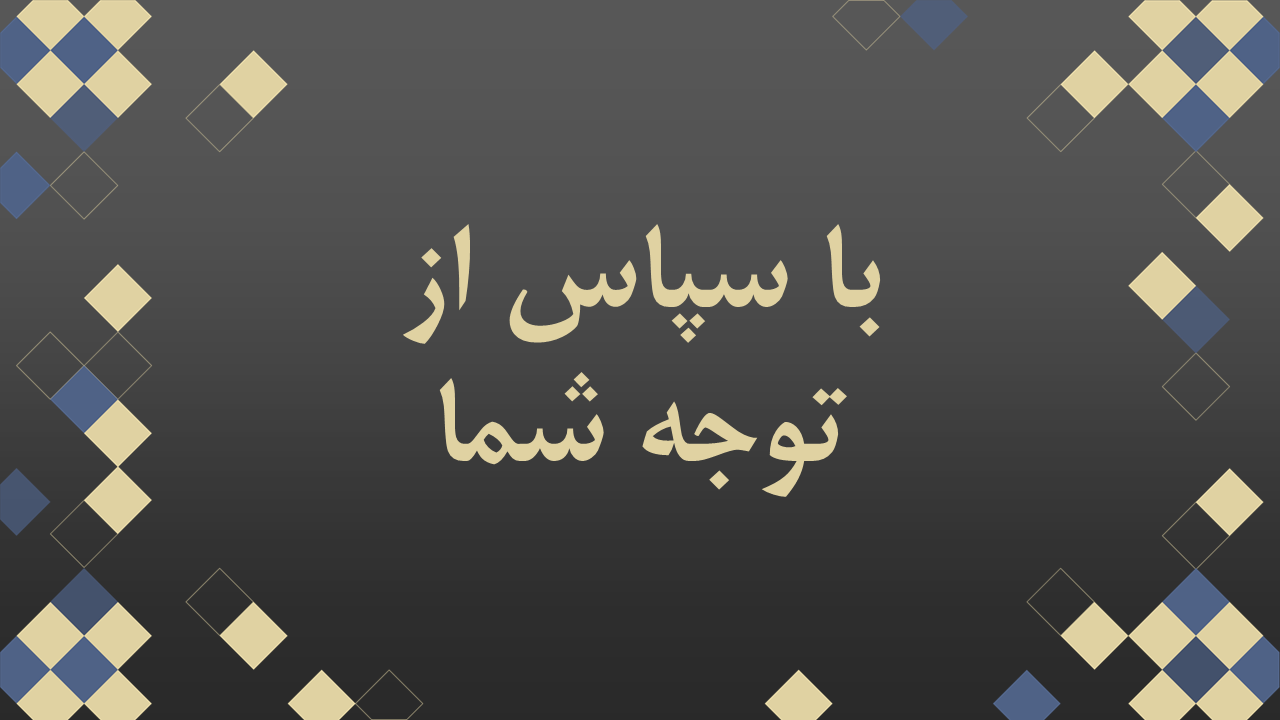 28